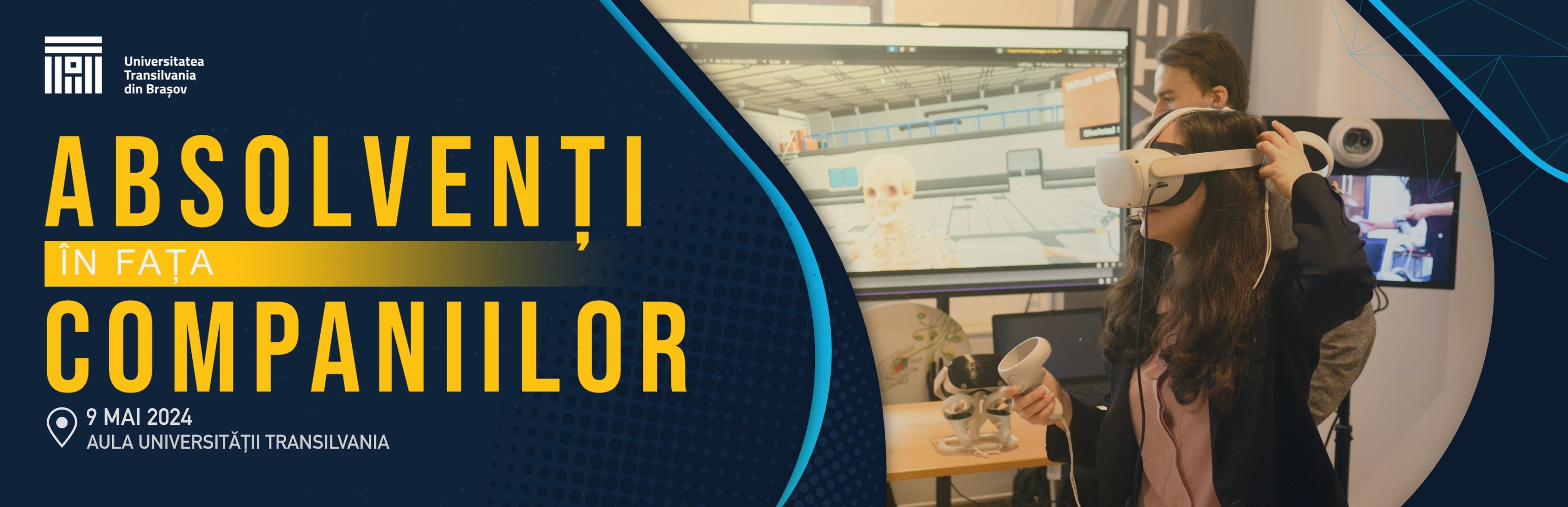 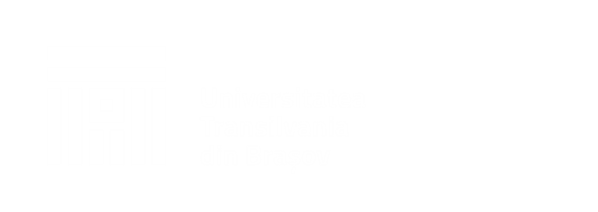 ECONOMIA ŞI ADMINISTRAREA AFACERILORAbsolvent  Ion POPESCUCoordonatorGeorge IONESCU
Facultatea de 
Ştiinţe Economice şi Administrarea Afacerilor
Email: ionpopescu@unitbv.ro
P.8.11